7º Seminário Institucional do Programa de Institucional de Bolsas de Iniciação à Docência (PIBID)
5º  Seminário Institucional de Residência Pedagógica (PRP)
08 de novembro de 2023
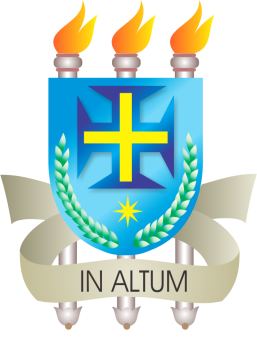 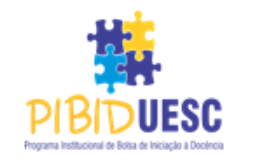 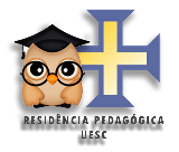 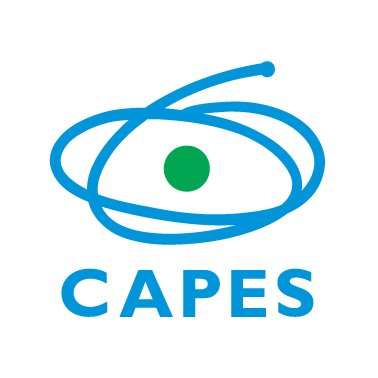 Título do trabalho (Calibri - 32)
Nome do Programa – PIBID ou RP  (Calibri – 24)Área: (Calibri – 24)
Autores(as)   - (Calibri – 24)
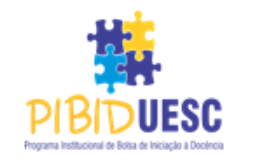 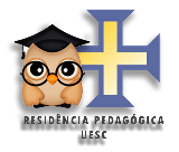 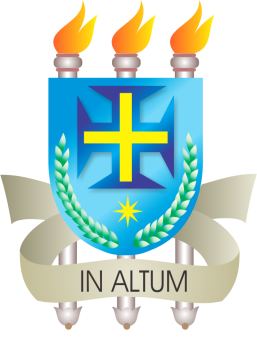 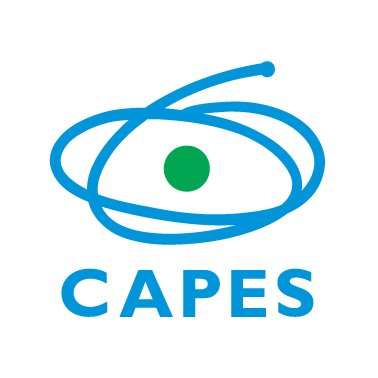 Prof.(ª) Coordenador(ª) – PIBID ou Orientador(a) - RP 
Escola- Campo:                              
Prof.(ª) Supervisor(a) – PIBID ou Preceptor(a) – RP 
Ano da Educação Básica –                   nº de alunos(as)


  Atividade/Experiência (Em um parágrafo descrever a ação realizada)
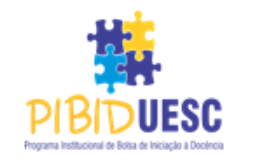 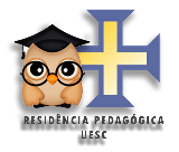 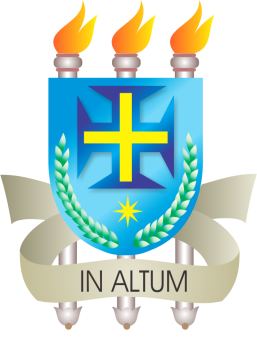 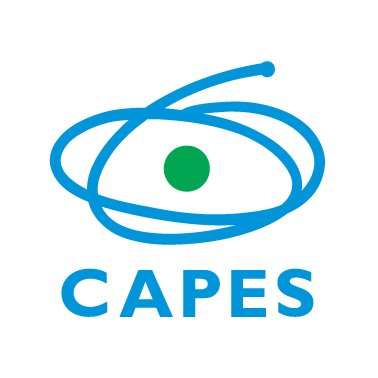 OBJETIVO DA ATIVIDADE: (Calibri - 24)
METODOLOGIA:– (Calibri – 24)




RECURSOS: (Calibri – 24)
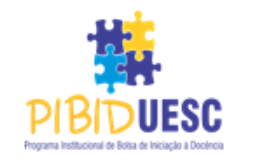 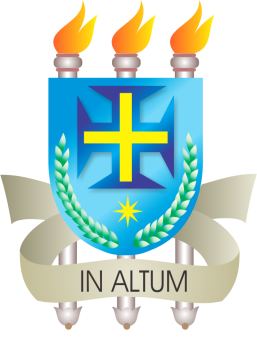 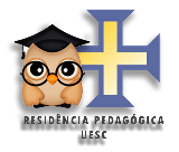 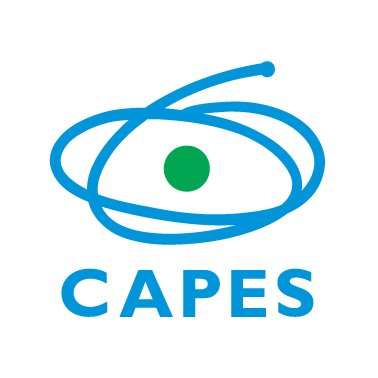 RESULTADO ALCANÇADO – (Calibri – 24) – texto, fotos...
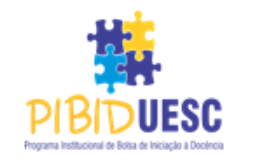 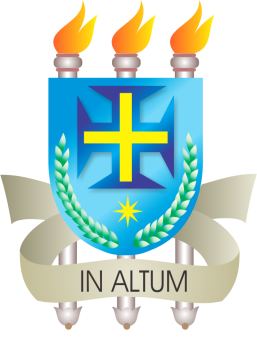 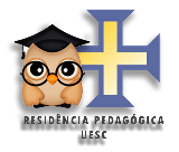 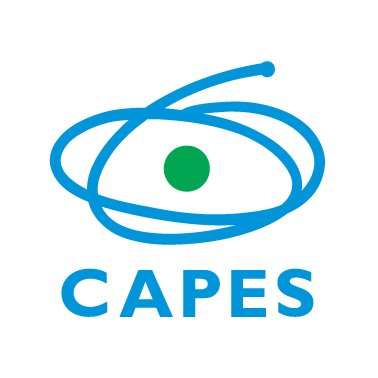 CONSIDERAÇÕES FINAIS (Calibri - 24)